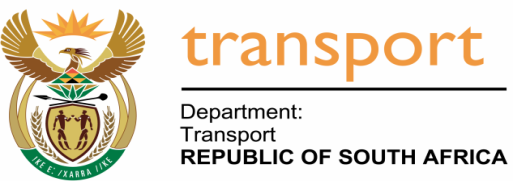 DEPARTMENT OF TRANSPORT (DoT)

	THIRD QUARTER PERFORMANCE INFORMATION  REPORT 2019/20
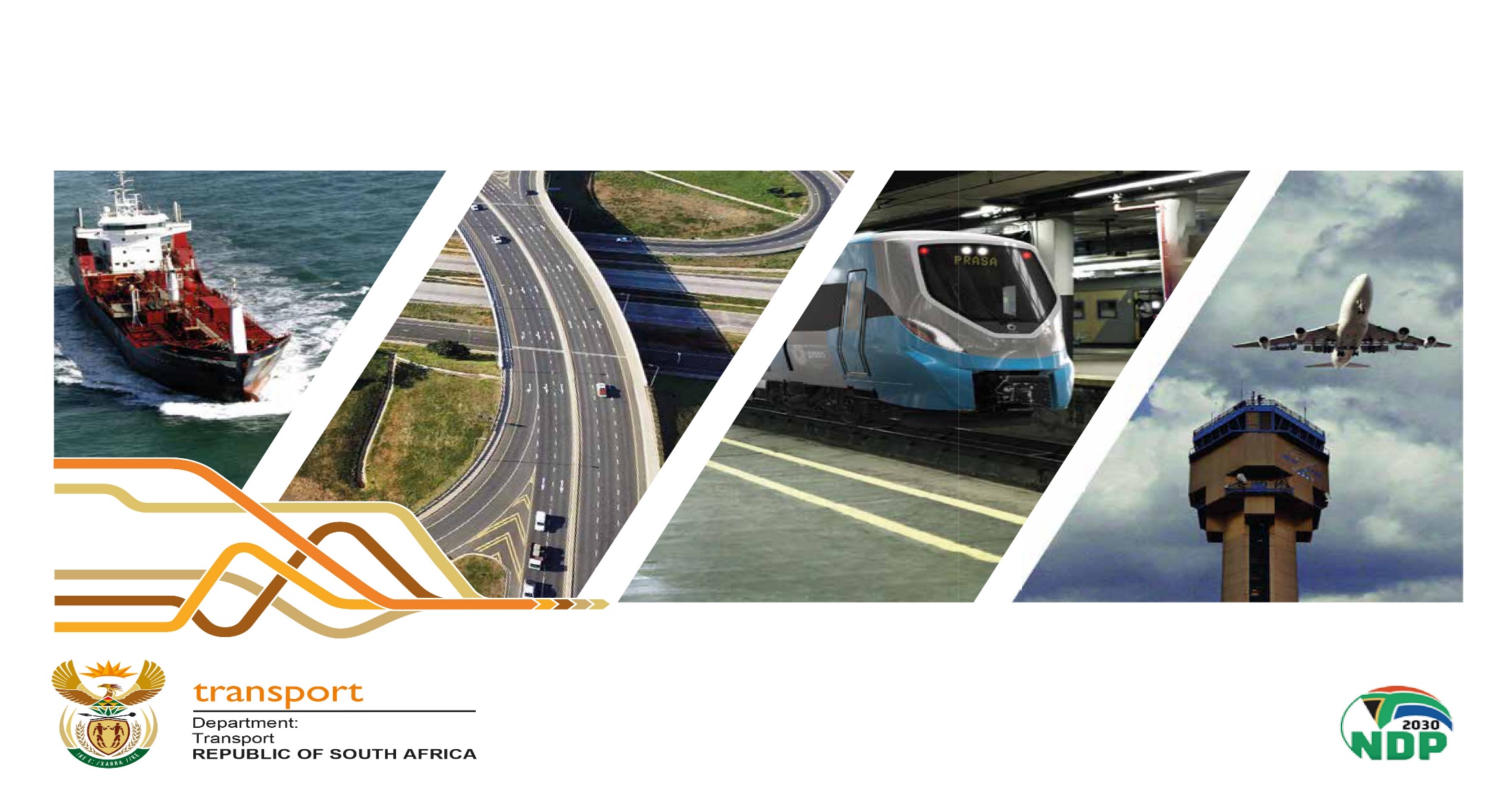 1
Contents
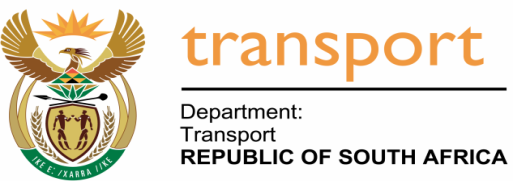 Q3 Performance Overview
Quarter 03 Analysis Per Programme
DoT Comparative Analysis
Notable Progress Reported on Planned Targets
Areas of Non-Achievement
Status Update on non-achieved targets for Q1, Q2 and Q3
Financial Performance Information
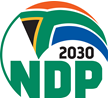 2
Q3 Performance Overview
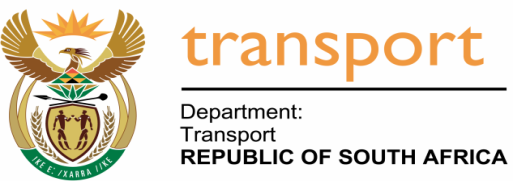 Report focuses on the progress made with the implementation of programmes and projects for the period covering 01 October 2019 – 31 December 2019;

Focus of the report is on optimal performance of deliverables in terms of the MTEF 2017/18 – 2019/20;

Report is in compliance with relevant statutory requirements.
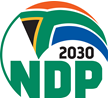 3
Quarter 03 Overall Performance
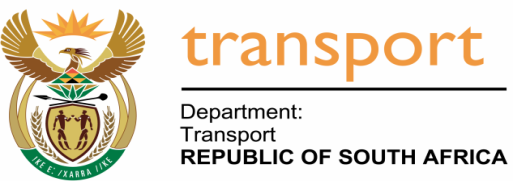 Number of Planned Targets: 27

Number of Targets Achieved: 20		

Number of Targets Not Achieved: 07	

Overall Percentage: 74%
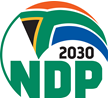 4
Quarter 03 Analysis Per Programme
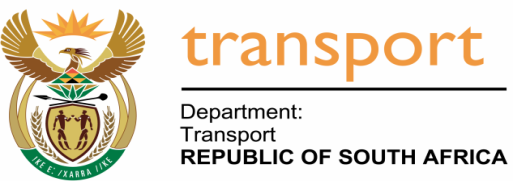 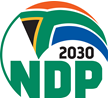 5
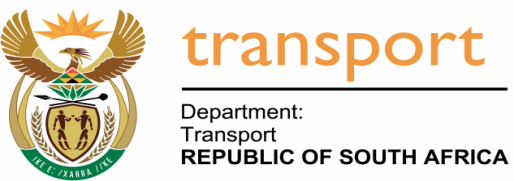 Quarterly Comparative Analysis
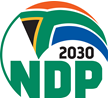 6
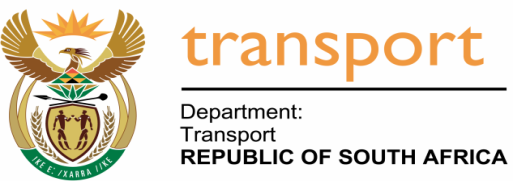 NOTABLE PROGRESS REPORTED
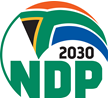 7
Programme 1: Administration
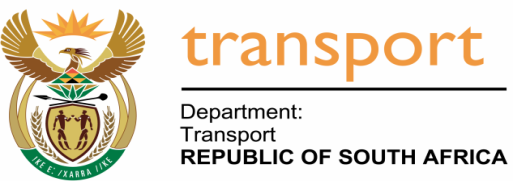 Three (3) Community outreach campaigns conducted:

Rivoni Special School (Vhembe, Limpopo) with aim of  raising awareness on sector opportunities to learners with disabilities;
Commemoration of the 16 Days Campaign on No Violence against Woment and Children aimed at addressing gender-based violence and sexual harassment in the workplace; and
Career exhibition programme.

HRD Workplace Skills Plan and Bursaries

318 staff employees trained; and 
52 new bursaries recommended and a total of 147 bursaries managed. 

A progress report on the implementation of action plans to address audit findings was drafted and tabled at the Audit Committee 

A monitoring report on the implementation of the Risk Management Strategy was developed as targeted
8
Programme 2: ITP
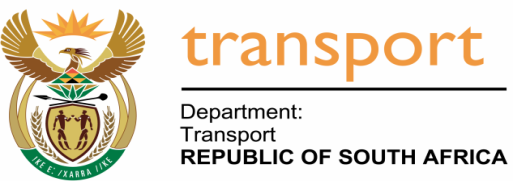 Stakeholder consultations on the Regional Integration Framework Inception Report conducted as targeted.

Literature review on the different roles played by stakeholders towards implementation of Autonomous Vehicle Technology conducted as targeted.

The updated Economic Regulation of Transport (ERT) Bill approved by Cabinet on the 20th November 2019. Gazette Notice of intention to introduce Bill to Parliament issued.
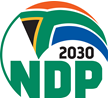 9
Programme 3: Rail Transport
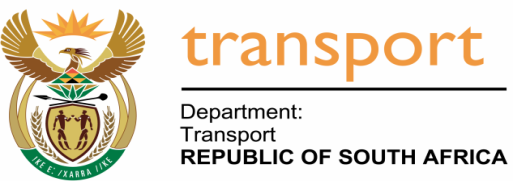 First Draft of Rail Access Regime Guidelines developed as targeted. 

Quarterly progress report on the implementation of the PSP Framework on Branchlines compiled:
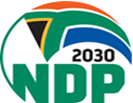 10
Programme 4: Road Transport
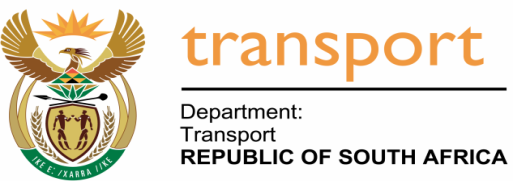 Implementation of the S’hamba Sonke Programme (SSP) monitored through bilateral consultations and site visits during the period under review.

Road Safety Community-Based Public Education and Awareness Programs: 

Passenger and driver education and awareness campaigns conducted;

Festive season Arrive Alive 24/7 road safety campaign launched and  conducted;

Passenger and driver safety, Alcohol and fatigue awareness, seatbelt & child restraint awareness, pedestrian safety campaigns;

Overload (Malayishas) road safety operations conducted on major and busy national routes.
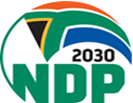 11
Programme 4: Road Transport
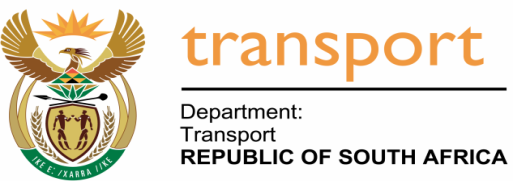 Stakeholder inputs duly considered and the National Road Traffic Amendment Bill updated;

Due diligence on the Review of Founding Legislations of Road Entities conducted as targeted and a progress report developed.
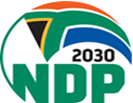 12
Programme 5: Civil Aviation
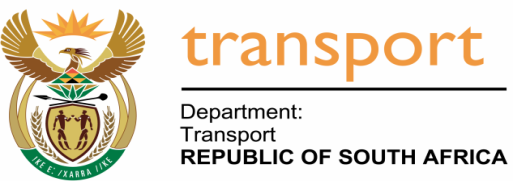 Stakeholder inputs considered and the Air Services Bill updated;

Stakeholder consultations on the draft South African Maritime and Aeronautical Search and Rescue Amendment Bill conducted and the Bill duly updated;

Targeted stakeholder consultations facilitated with SACAA, ATNS and ACSA with a view to solicit inputs on the option models generated for the Aviation Academy.
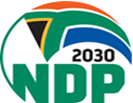 13
Programme 6: Maritime Transport
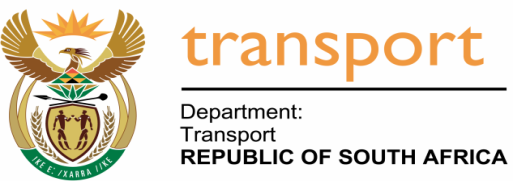 IMO trial audit schedule and questionnaire developed as targeted;

Stakeholder inputs considered and the Maritime Energy Efficiency Programme updated accordingly.
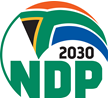 14
Programme 7: Public Transport
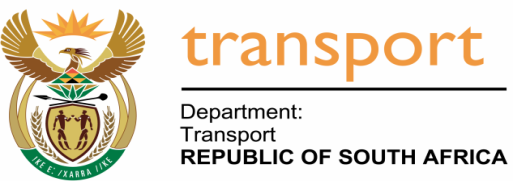 The survey on the extent of illegal taxi operations conducted on the eNaTIS and data analysed accordingly. 

Integrated Public Transport Networks (IPTNs)

Bilateral project meetings conducted with the following cities:

 Msunduzi
 Mbombela
 Rustenburg   
 eThekwini
 George and 
 City of Cape Town
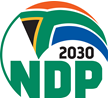 15
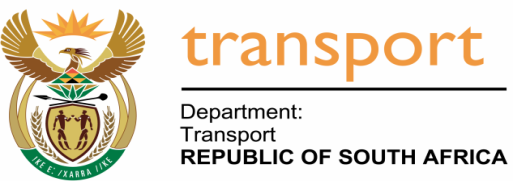 AREAS OF NON-ACHIEVEMENT
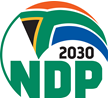 16
Programme 2: ITP
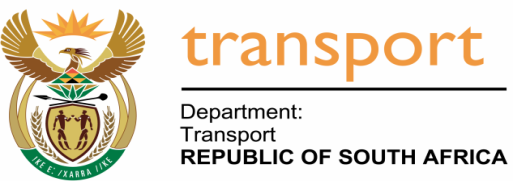 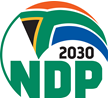 17
Programme 4: Road Transport
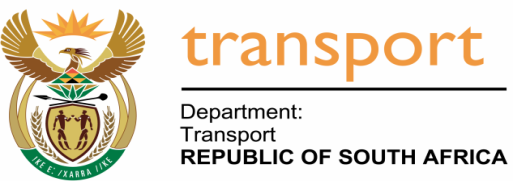 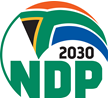 18
Programme 6: Maritime Transport
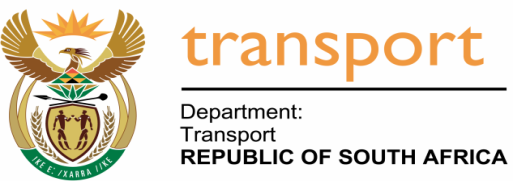 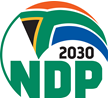 19
Programme 6: Maritime Transport
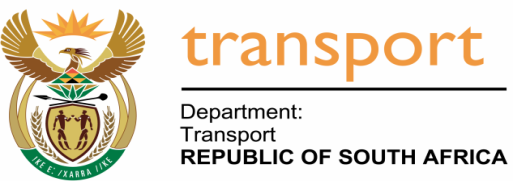 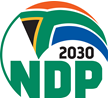 20
Programme 6: Maritime Transport
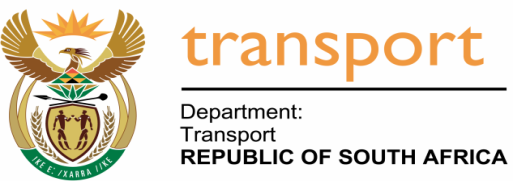 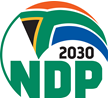 21
Programme 6: Maritime Transport
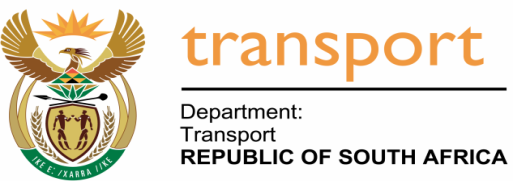 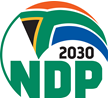 22
Programme 7: Public Transport
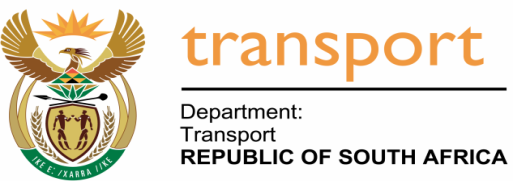 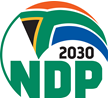 23
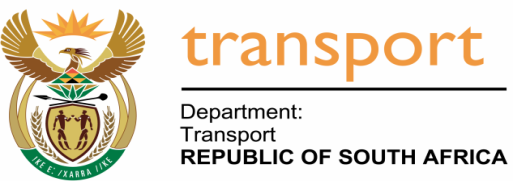 STATUS UPDATE ON NON-ACHIEVED TARGETS

 Q1 and Q2 (as at end of 31 December 2019) 

Q3 (as at 15 February 2020)
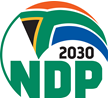 24
Q1 Update: Public Transport
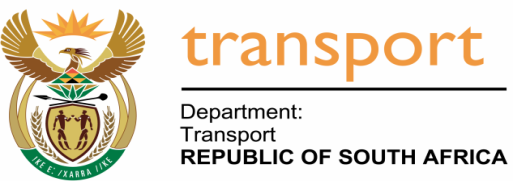 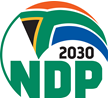 25
Q2 Update: Civil Aviation
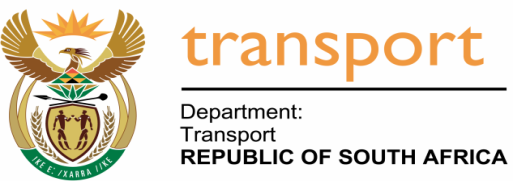 26
Q2 Update: Maritime Transport
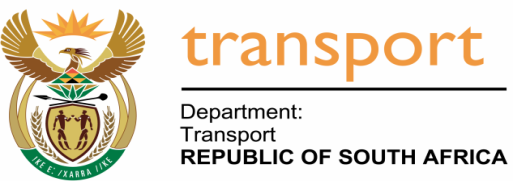 27
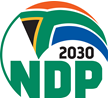 Q2 Update: Public Transport
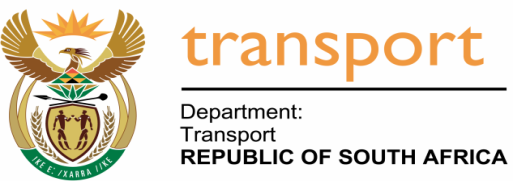 28
Q3 Update: Integrated Transport Planning
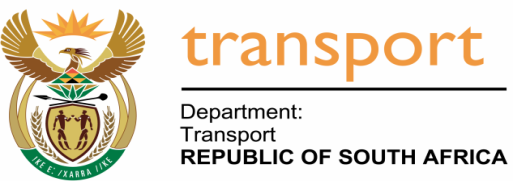 29
Q3 Update: Road Transport
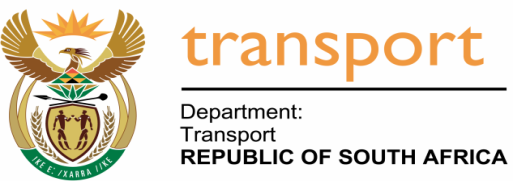 30
Q3 Update: Maritime Transport
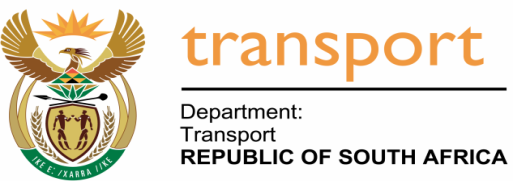 31
Q3 Update: Maritime Transport
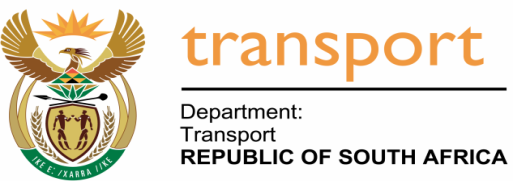 32
Q3 Update: Maritime Transport
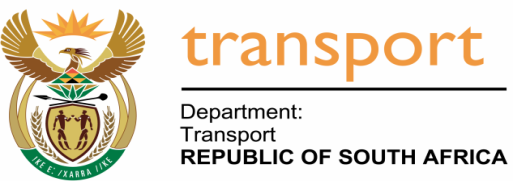 33
Q3 Update: Public Transport
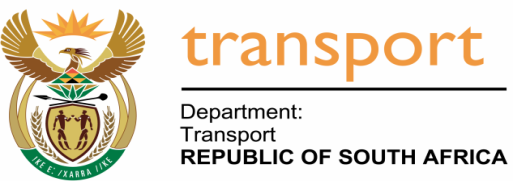 34
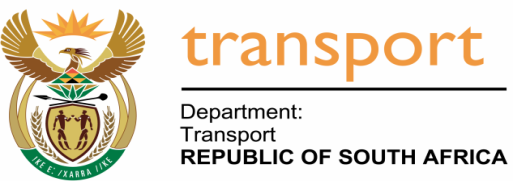 FINANCIAL PERFORMANCE INFORMATION
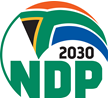 35
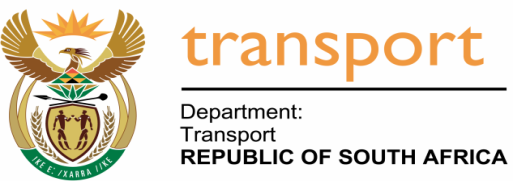 Expenditure per Programme 
Expenditure per Economic Classification
Transfers and subsidies
Conditional Grants
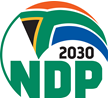 36
Expenditure per programme
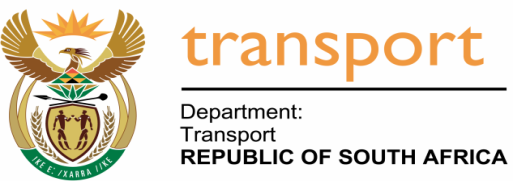 37
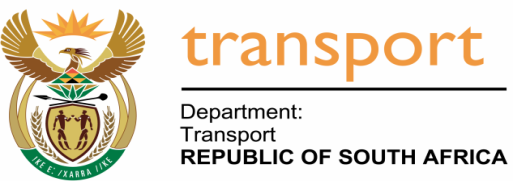 Expenditure per Programme (cont..)
38
Expenditure per Economic Classification
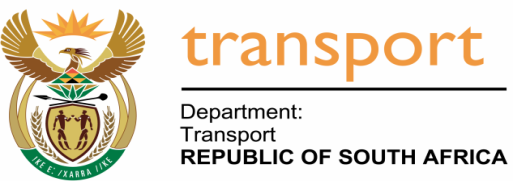 39
Expenditure per Economic Classification
 (Continued)
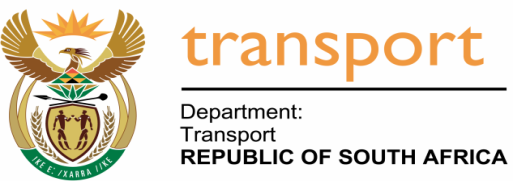 40
Transfer Payments
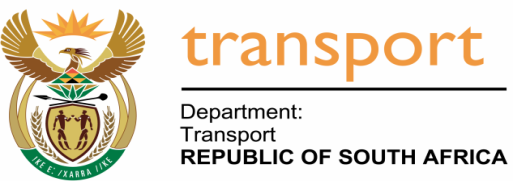 Provincial Road Maintenance Grant: erroneous duplication of payment on the safetyweb system, the error was corrected in January.
Public Transport Operations Grant:  transfers made earlier than anticipated assist Western Cape and Gauteng provinces to meet their obligations to bus operators.
PRASA: Revision of the payment schedule.
41
Transfer Payments (Continued)
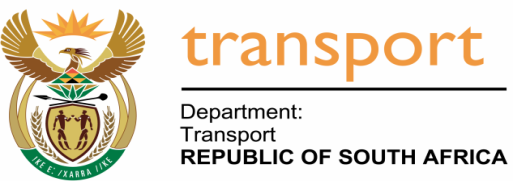 Taxi recapitalisation which is demand driven.
Bursaries to non employees due to outstanding invoices.
Non profit institutions due to erroneous transaction, which has since been corrected.
International Organisations due to outstanding invoices.
42
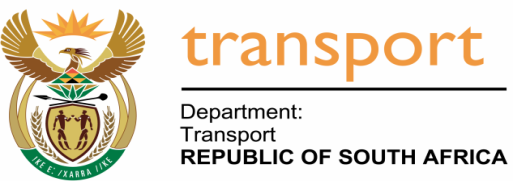 CONDITIONAL GRANTS
43
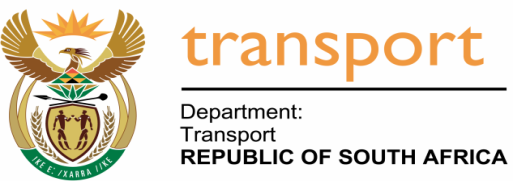 Adjusted Budget Per Programme
R60.7 million transferred from the Department of Cooperative Governance and Traditional Affairs for the Provincial Roads Maintenance Grant: Disaster relief component to address roads damaged during floods in Eastern Cape.
R49.8 million unspent funds on compensation of employees and taxi recapitalisation.
44
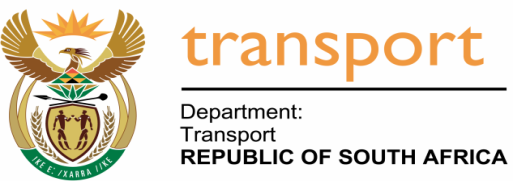 Adjusted Budget Per Economic 
Classification Q3
R60.7 million transferred from the Department of Cooperative Governance and Traditional Affairs for the Provincial Roads Maintenance Grant: Disaster relief component to address roads damaged during floods in Eastern Cape.
R29.8 million declared unspent funds on compensation of employees.
R20 million declared unspent funds on taxi recapitalisation programme.
R4 million shifted from savings on goods and services to machinery and equipment.
45
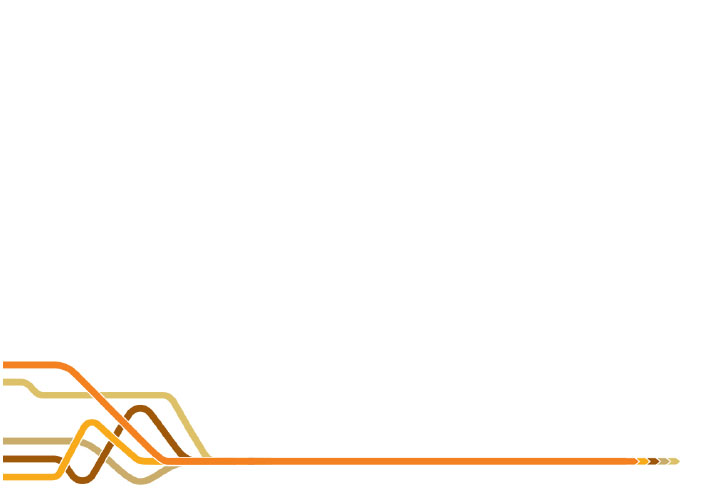 Thank you
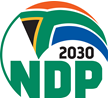 46